Maziden Yükselen sesler
Keşke içinde adam otursaydı!
Aristo yolda giderken oldukça yakışıklı bir adama rast gelir. Bir de konuşup da söylediği sözlerin, verdiği cevapların cahilene ve ahmakane olduğunu görünce der ki:
Güzel bir ev. Keşke içinde adam otursaydı!
Maziden Yükselen sesler
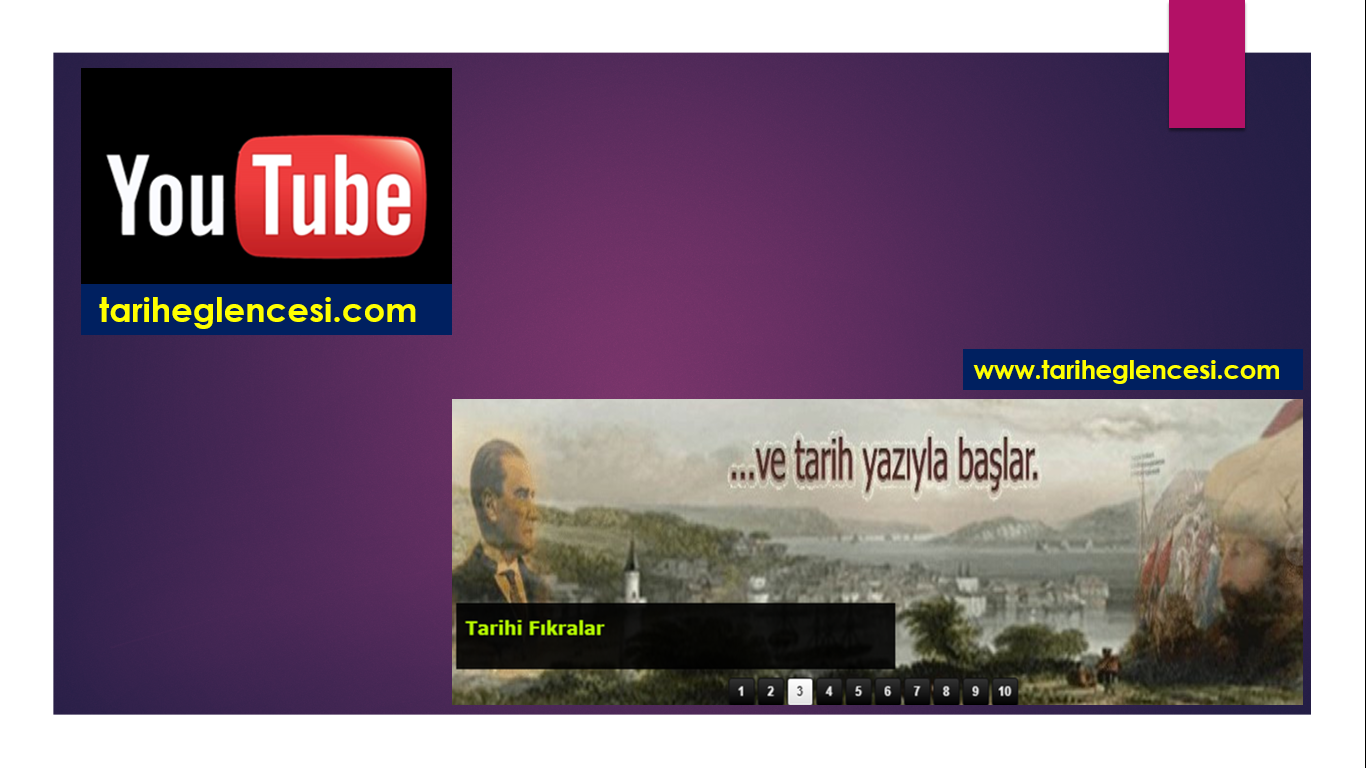 tariheglencesi
Kanalıma abone olup, destek olabilirsiniz.